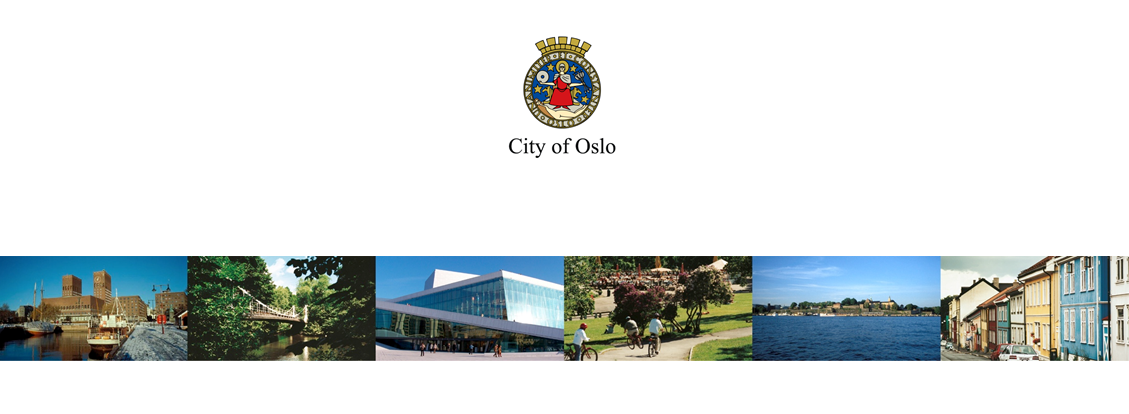 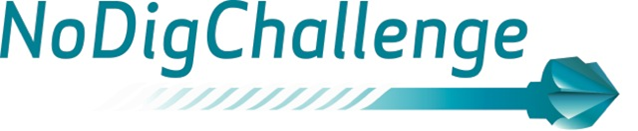 Pre Commercial Procurement
Trenchless house connections to main water lines
Initial idea
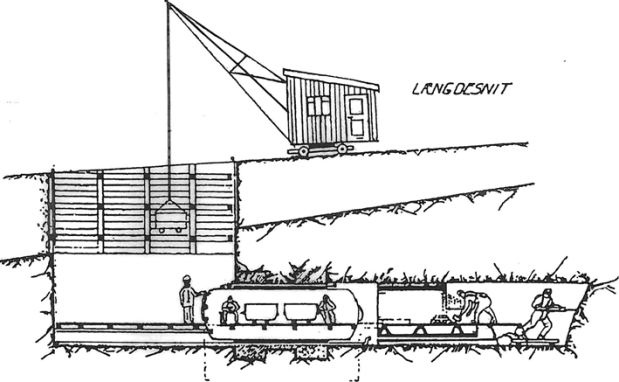 Vision: New technology that will revolutionize the rehabilitation process for main water lines

Present solution for connecting houses to municipal water lines requires digging 

Our goal is to find a satisfactory and technologically feasible trenchless solution that will implement a higher renovation rate for the municipal water lines
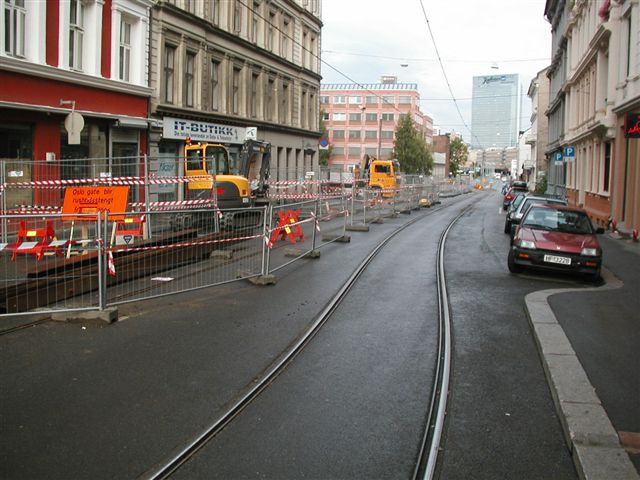 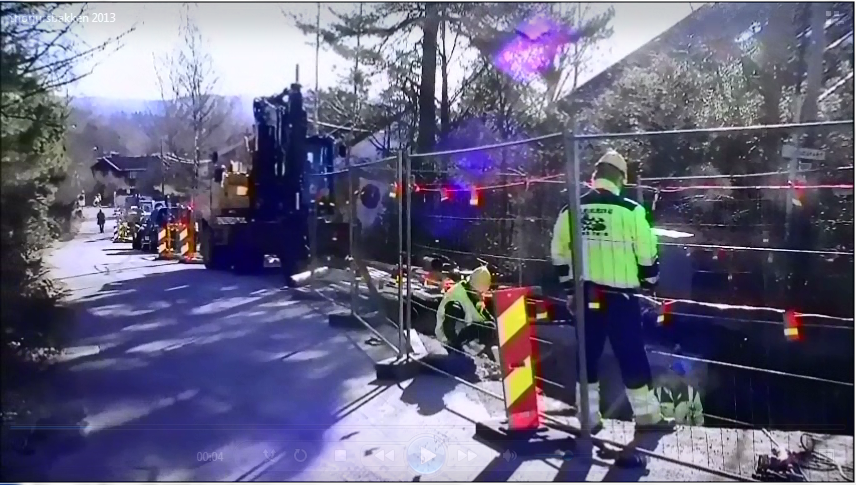 Our suggestion
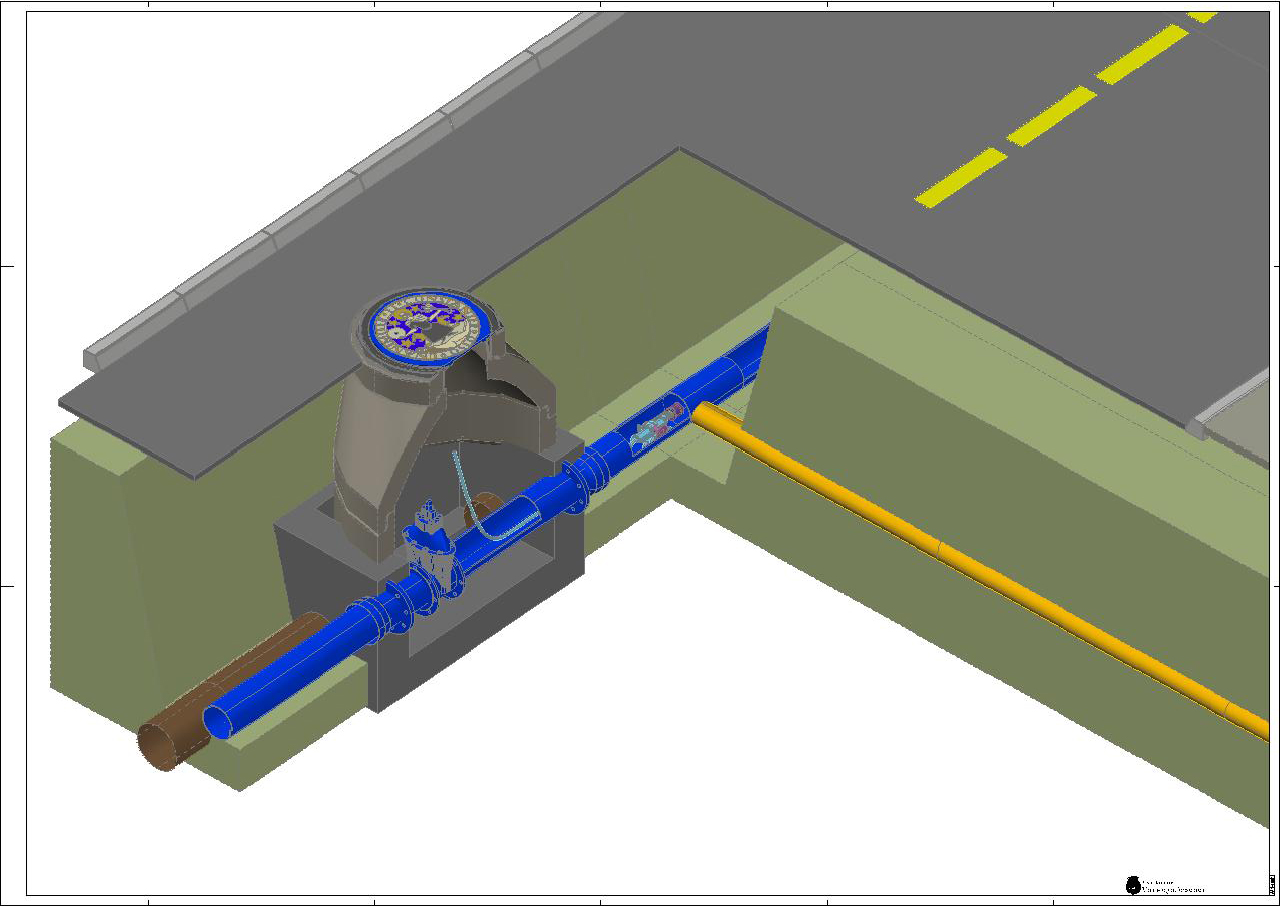 How we envisioned one possible solution for a trenchless connection to main water lines
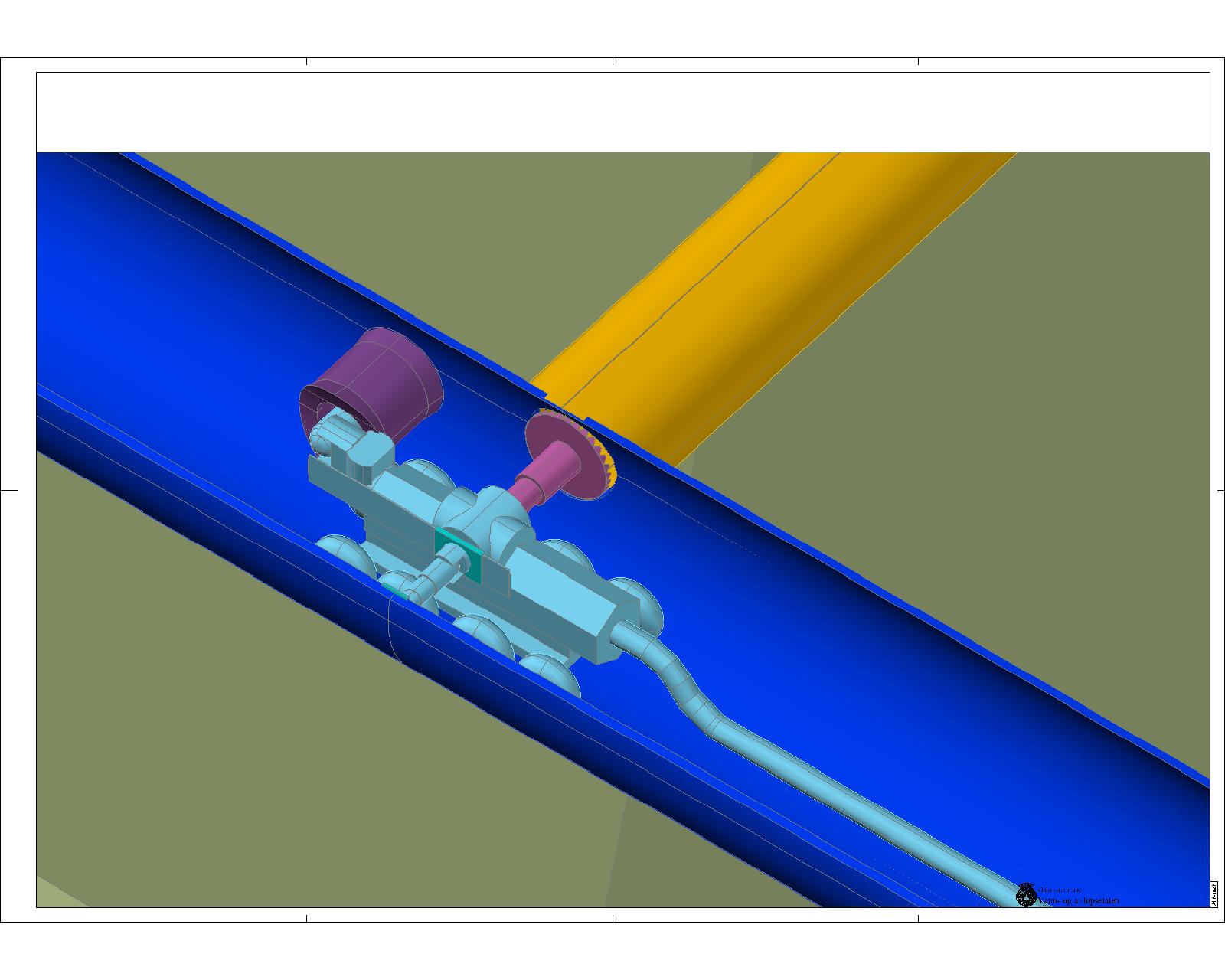 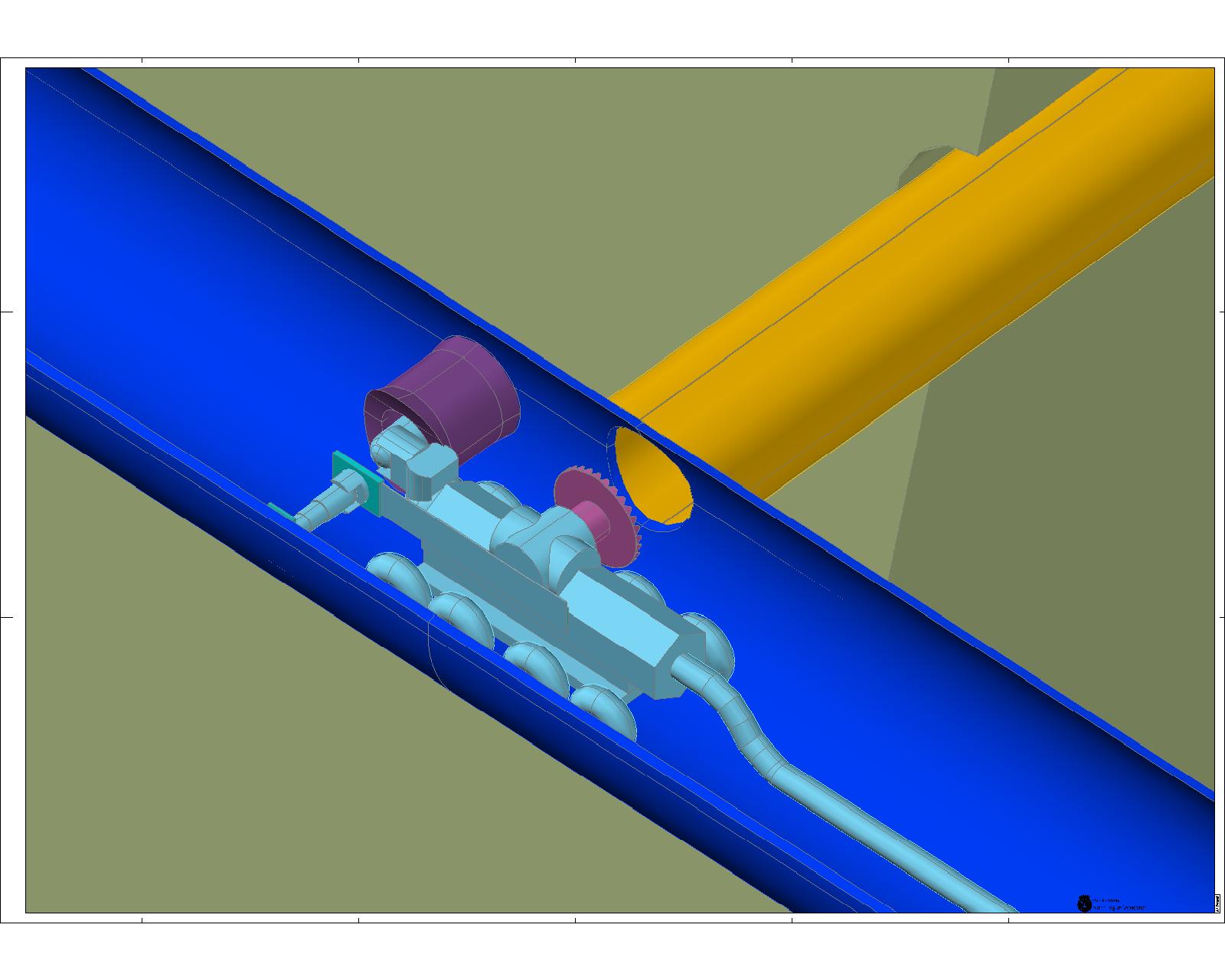 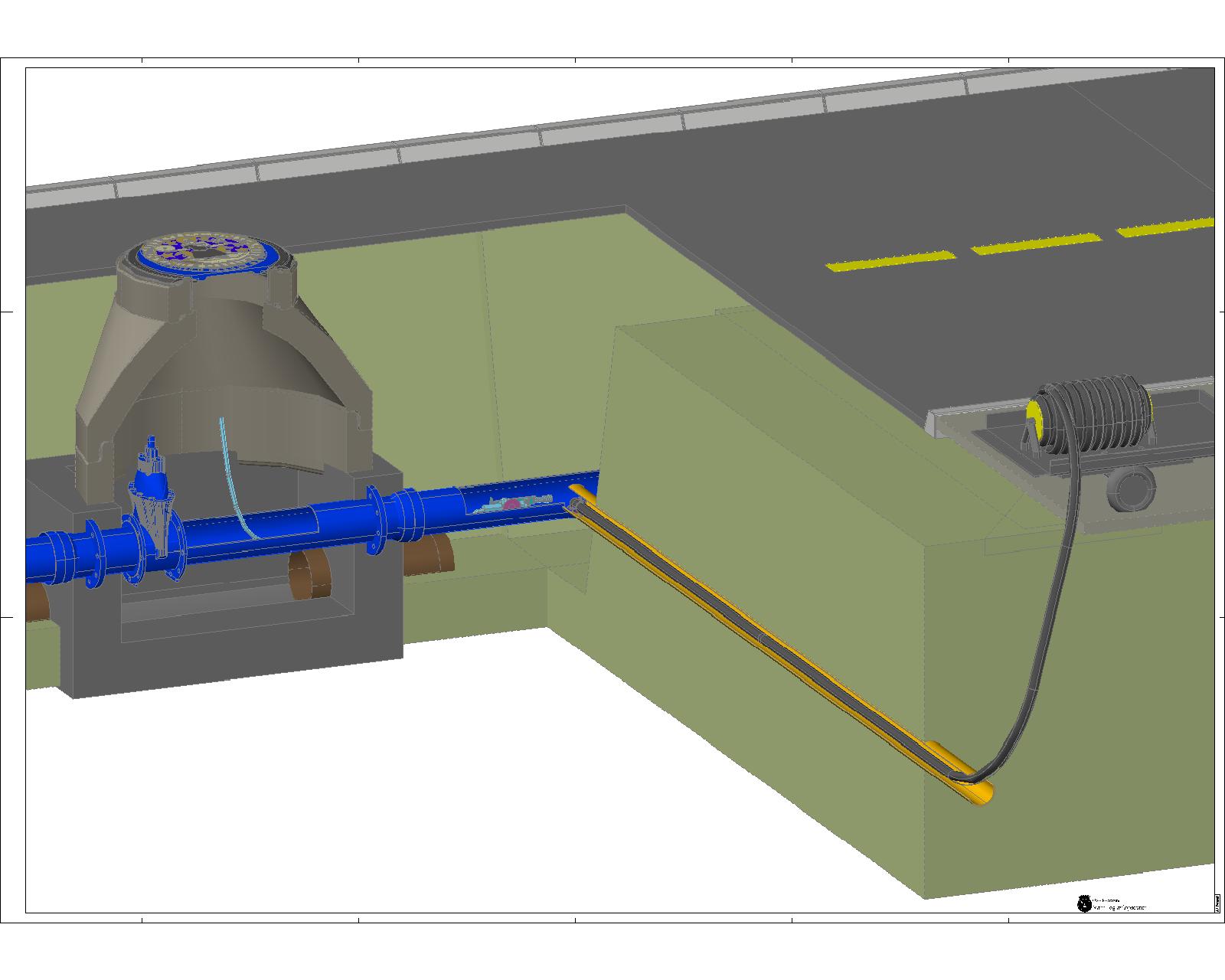 Connection point, 
house to municipal water lines
No dig challenge animation
Planning the PCP
Description of our need and idea – Consept note («Pilotnotat»)

Dialouge with market
Public anouncement
One on one meetings with potential suppliers
Supplier «speed-dating»
Questback
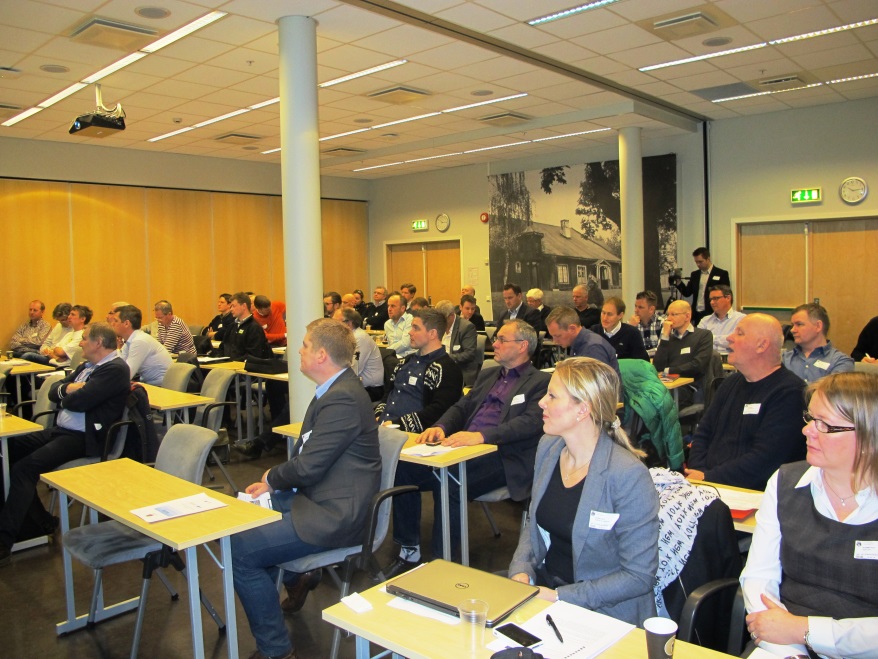 Project organization
PCP Process
May 2015
2016/17
Dec 2014
Sep 2014
Mar 2014
Oct 2014
May 2016
Phase 2
Prototyping
Phase 0
Product concept
Phase 1
Investigating solutions
Phase 3
Field tests
Dialogue with market
Supplier A
Public tender
Supplier A
Supplier A
Supplier A
Supplier B
Supplier B
Supplier B
Supplier B
Information conference concerning the tender
Supplier X
Evaluation and award of framework contract
Evaluation and
award of call off  contracts
Evaluation and
award of call off  contracts
Ordinary Procurement
Pre Commercial Procurement
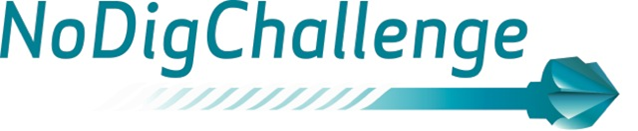 To find out more please visit our website:  www.nodigchallenge.com